Мастер классМагнитик «Лебедь»
Дудник Ю.Н
преподаватель декоративно- прикладного творчества
 ЦНТ «Вдохновение» поселок  Кысыл-Сыр
      апрель 2020 г.
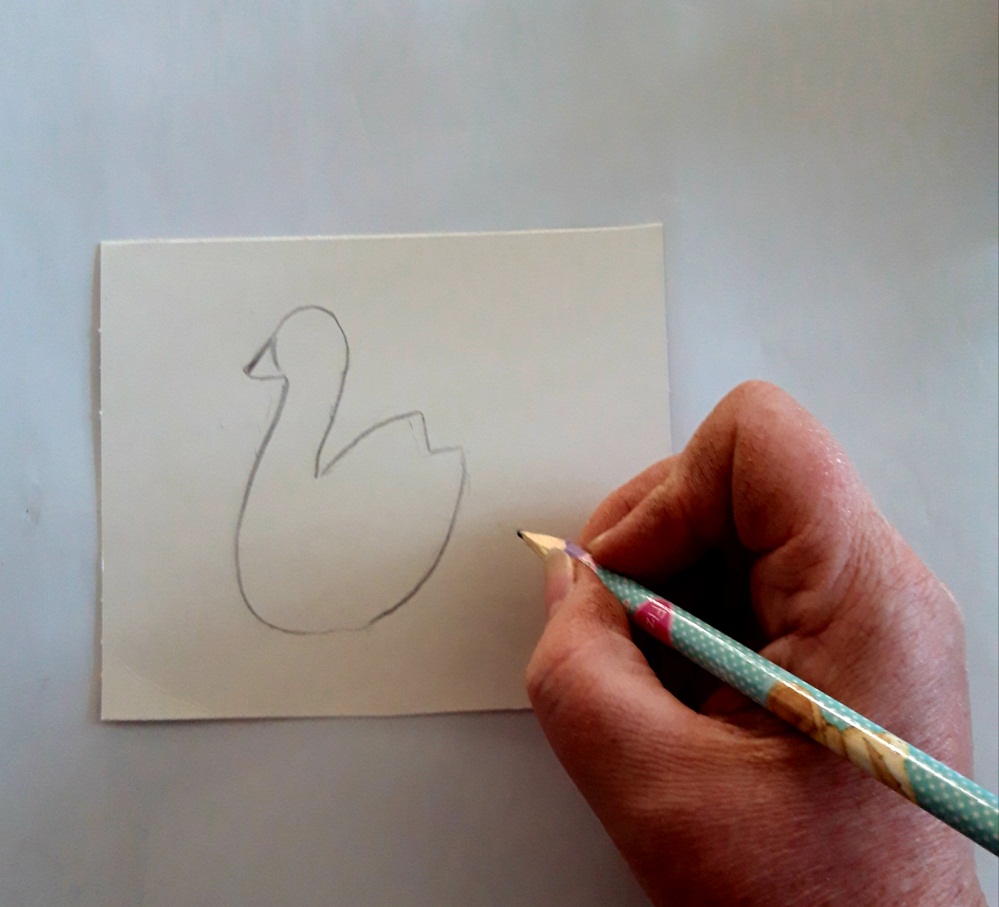 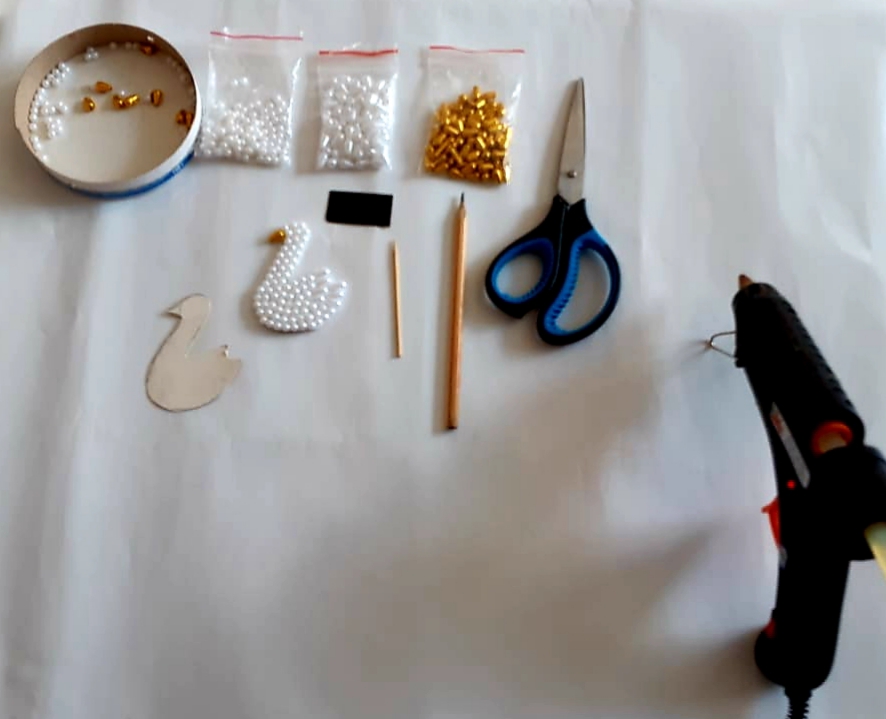 Для изготовления магнитика «Лебедь» нам понадобиться: картон, карандаш, ножницы, пистолет и клей, магнит, бисер разной формы, зубочистка. По шаблону рисуем карандашом лебедя, если нет шаблона можно взять картинку из интернета или книжки. Вырезаем ножницами.
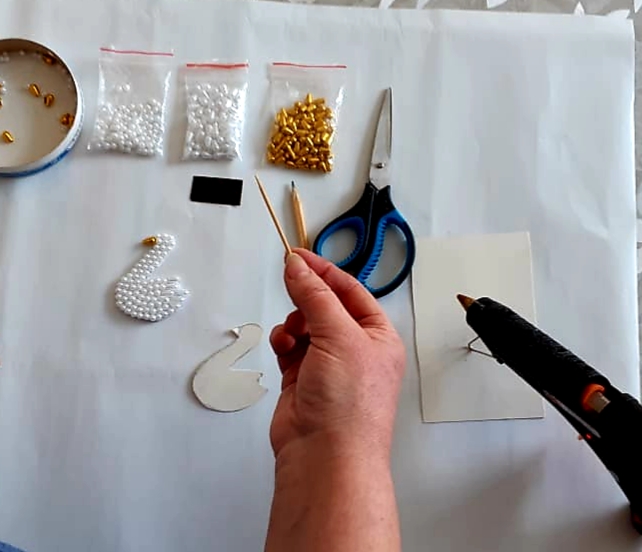 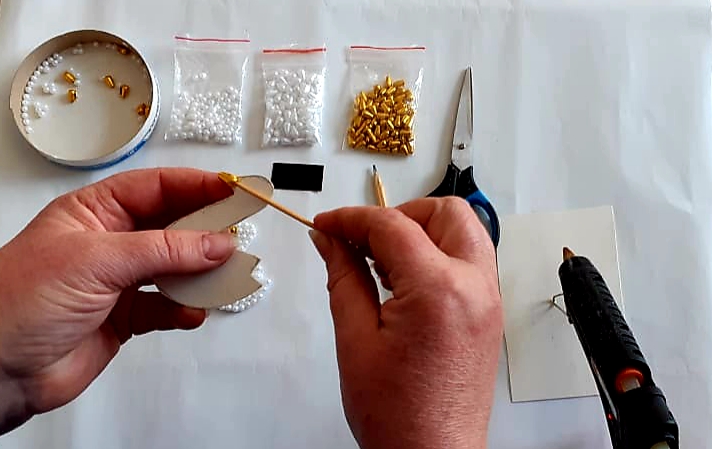 Т.к. бусинки маленькие, а работать будем с горячим клеем,  для удобства бусинку надеваем на зубочистку. Для клюва берем бусинку золотого оттенка. Промазываем горячим клеем и приклеиваем к шаблону.
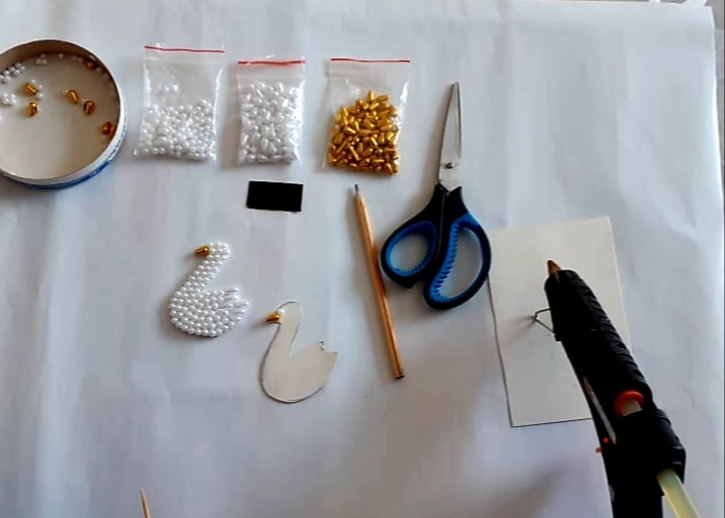 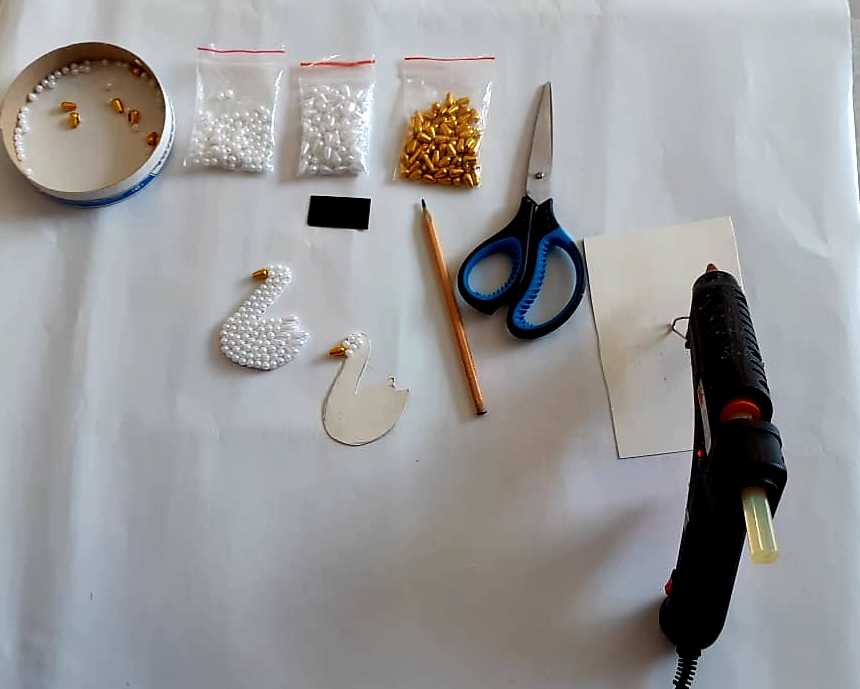 Самого лебедя будем клеить из белых круглых бусинок, также надевая на зубочистку и промазывая по одной клеем.
Начинаем работу с головы.
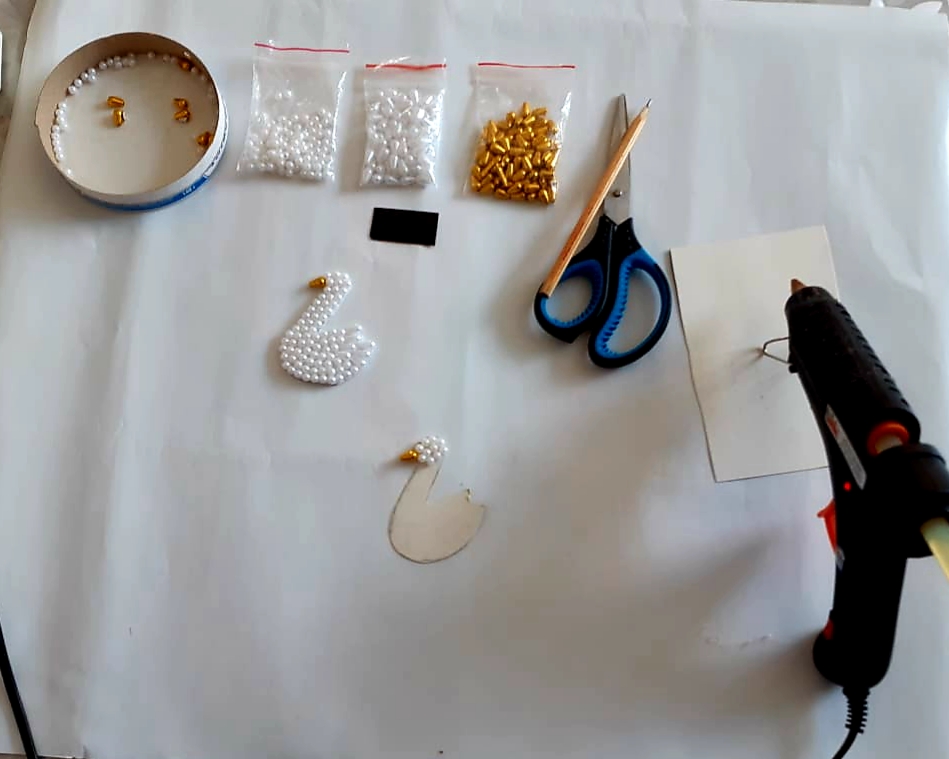 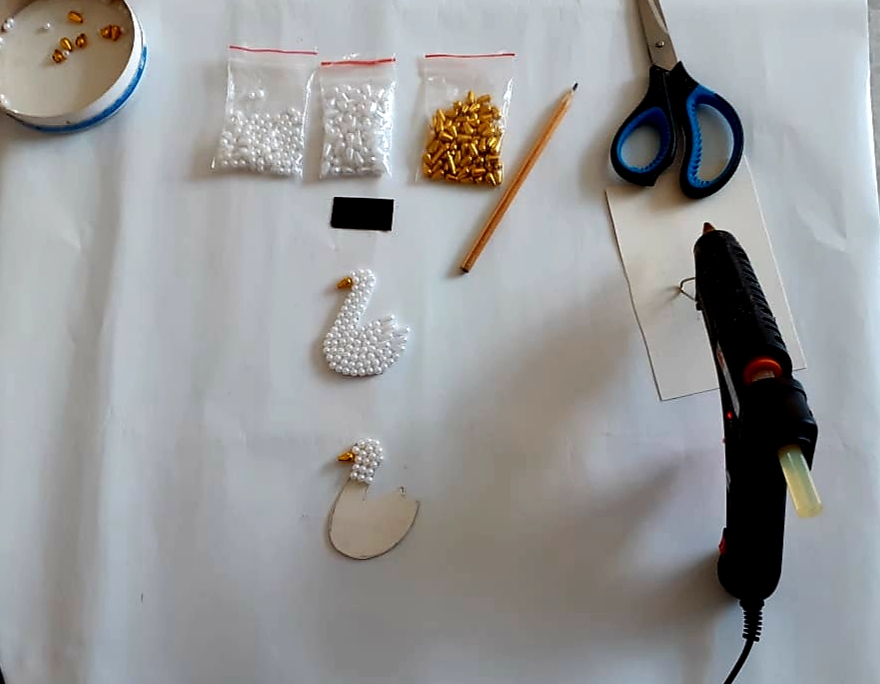 Аккуратно приклеиваем бусинки, плотнее прижимая к друг другу.
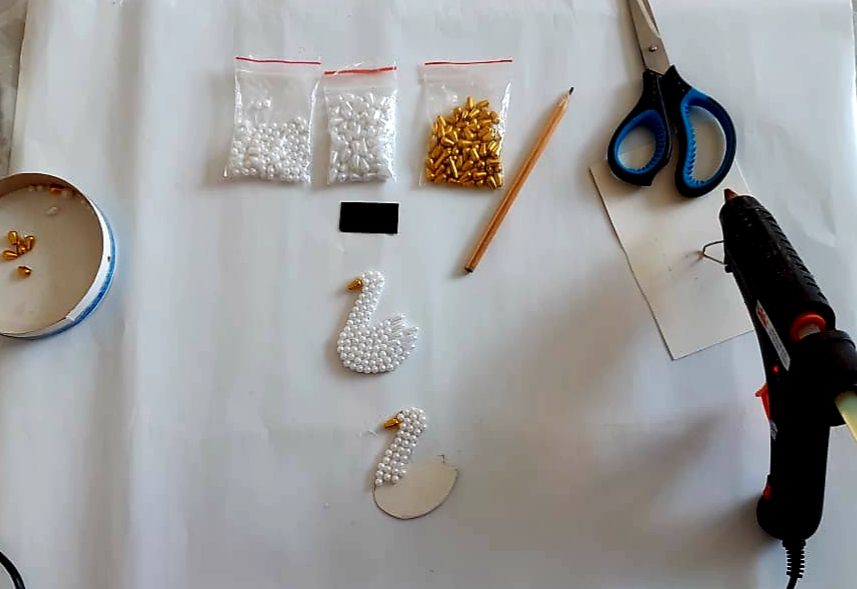 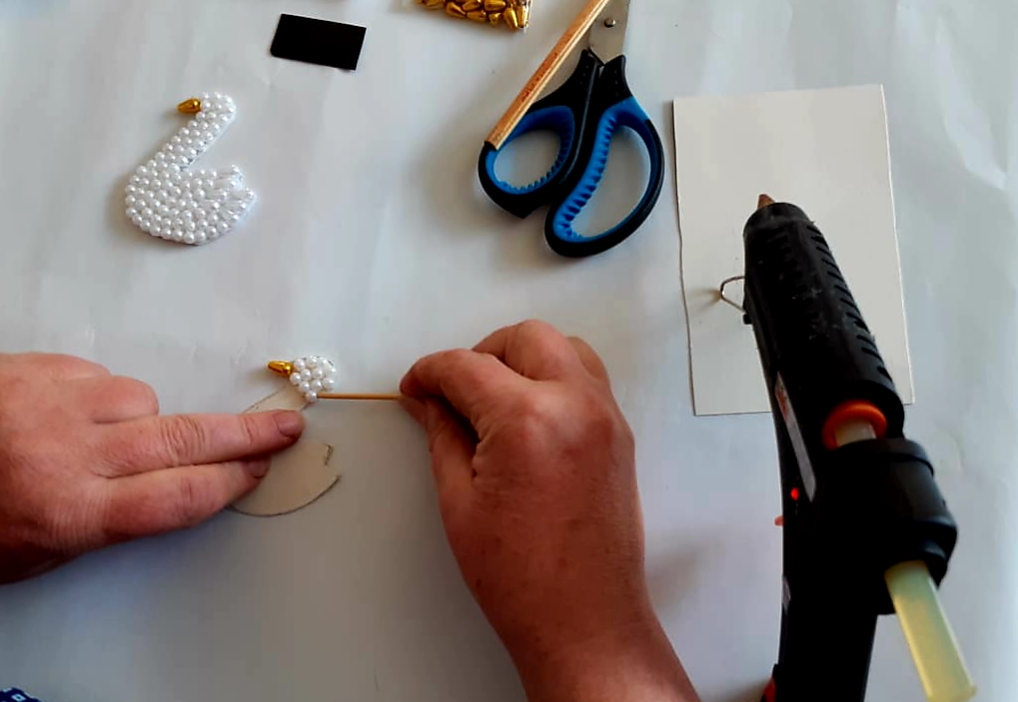 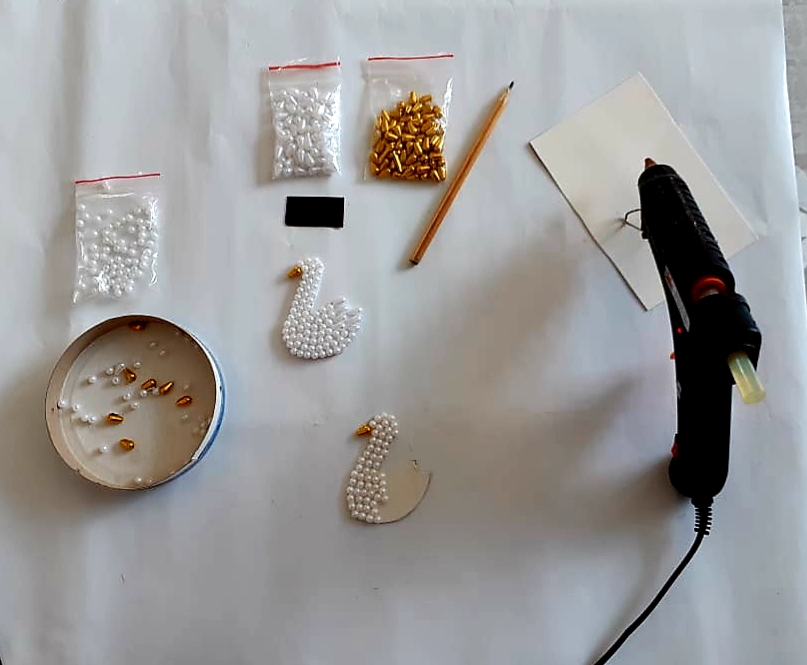 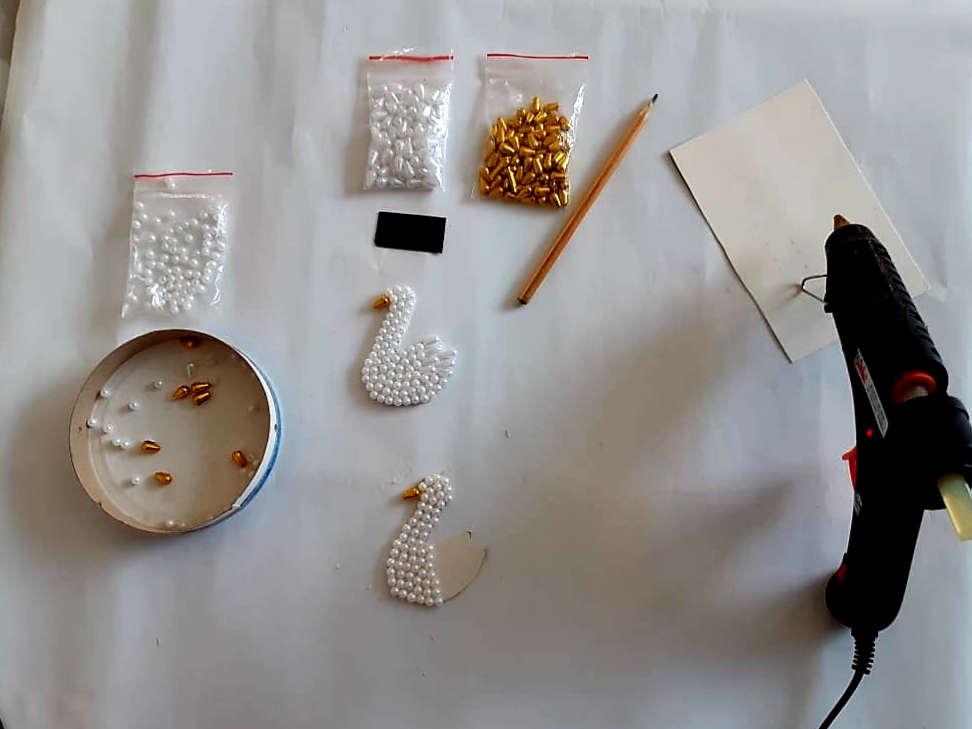 Клеем шею и туловище
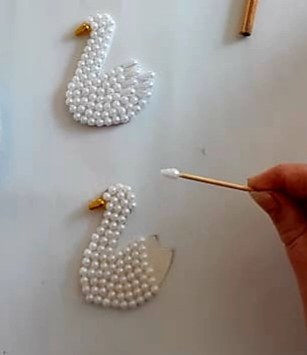 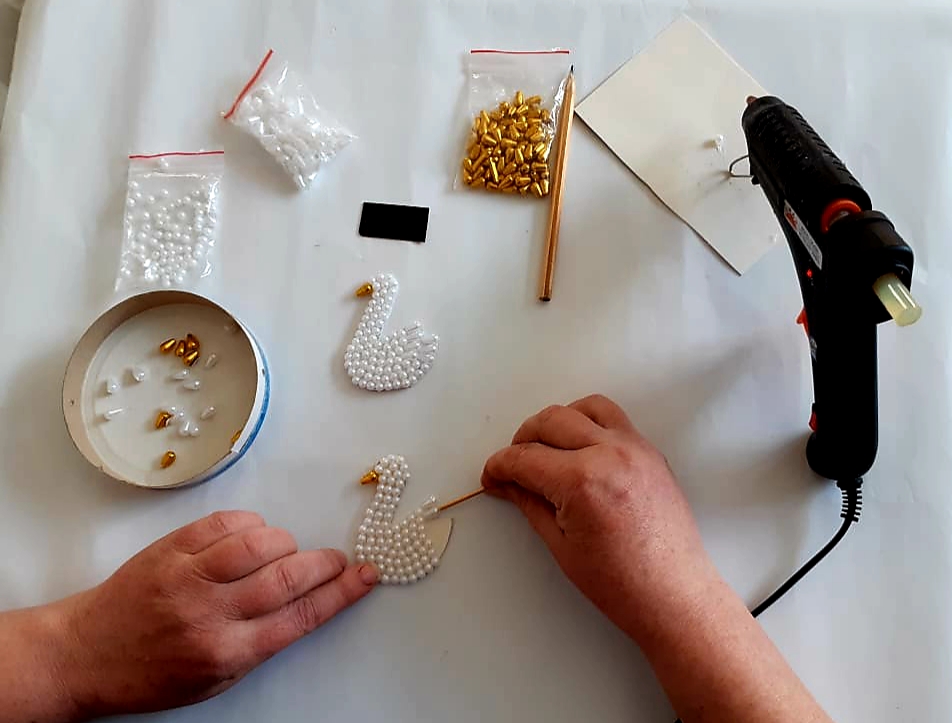 Крылья  клеем другими белыми бусинками, плотно приклеивая параллельно друг другу.
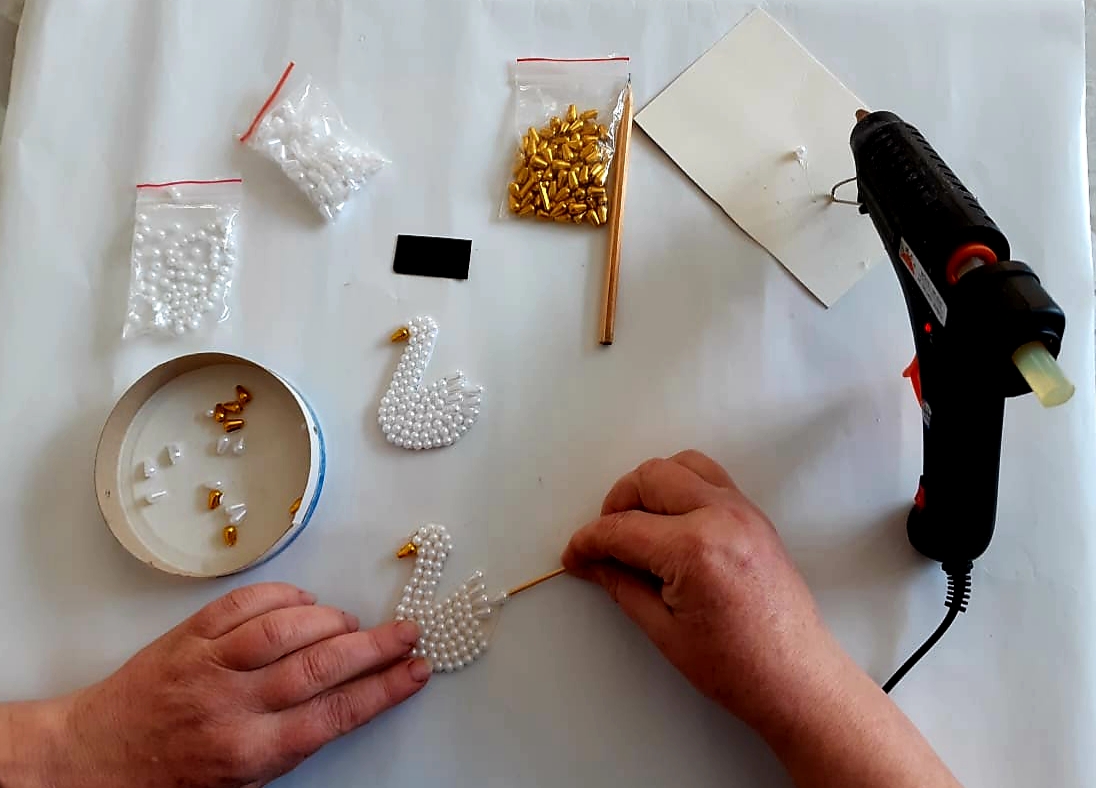 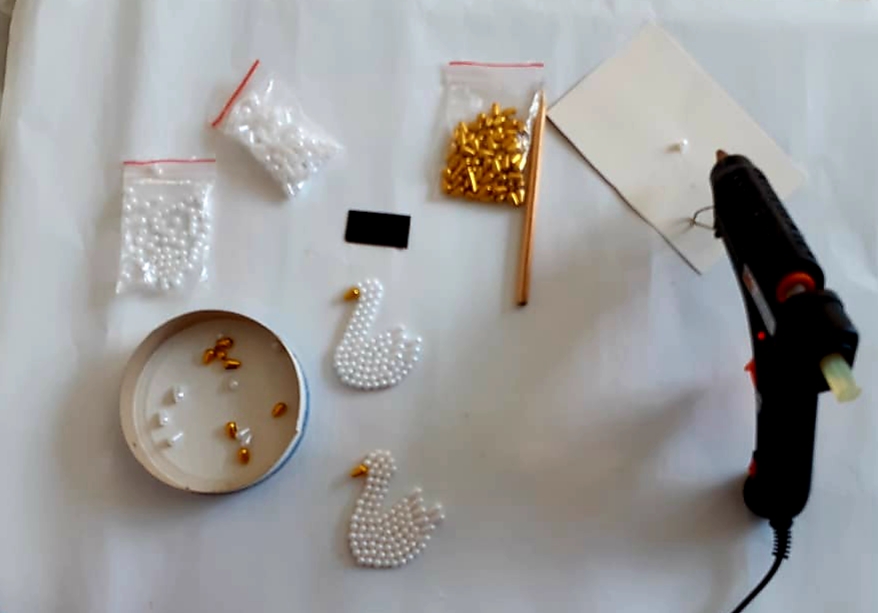 Приклеиваем хвостик
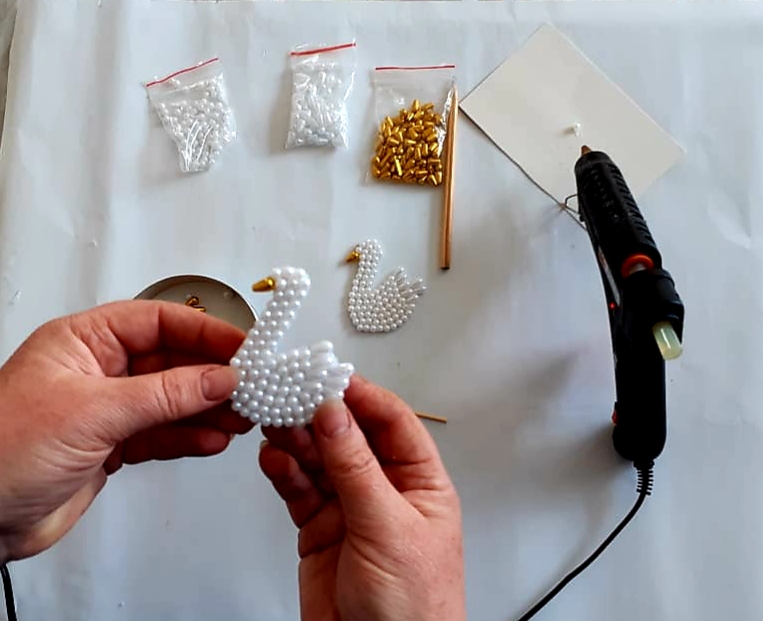 Вот такой получился лебедь
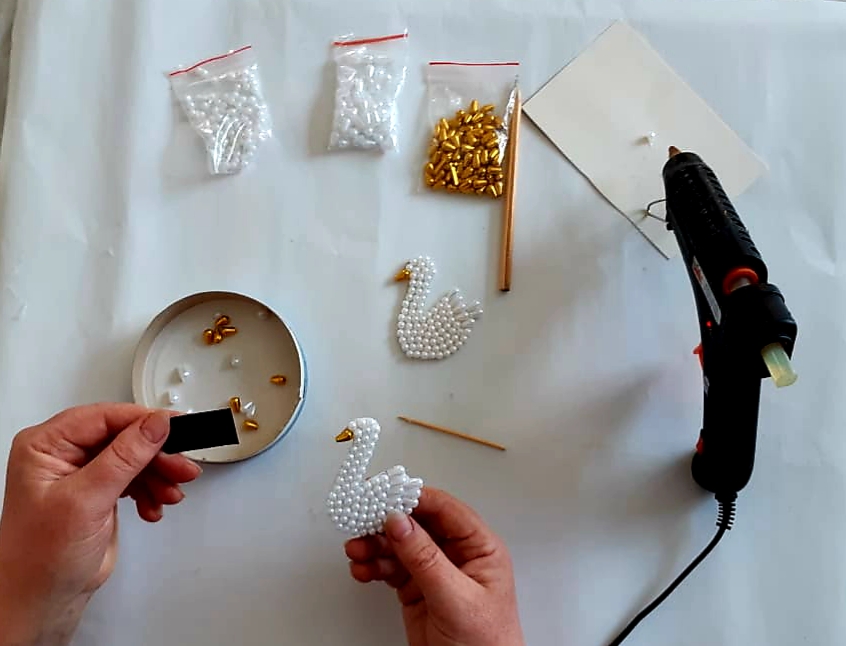 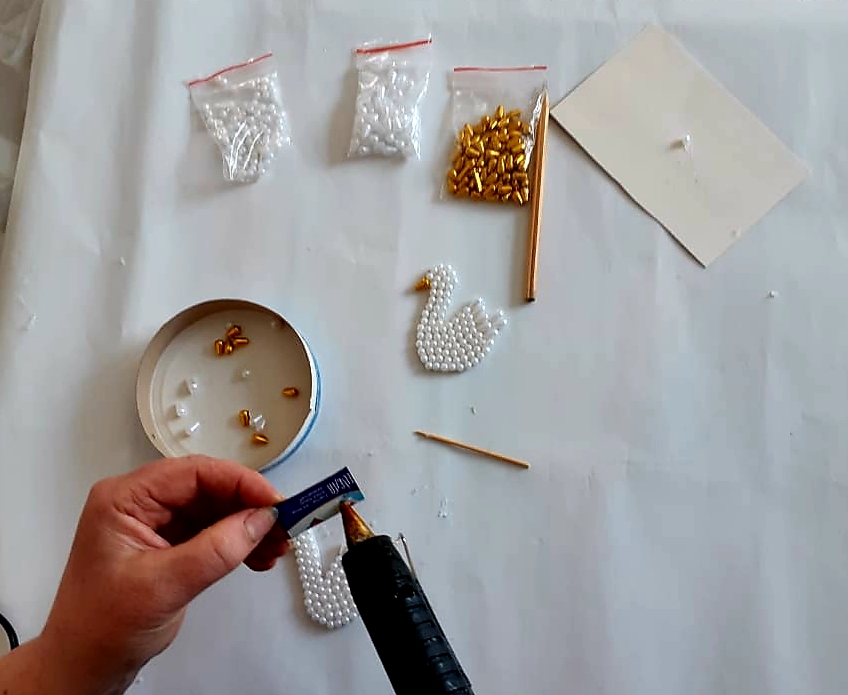 Берем магнит и промазываем горячим клеем.
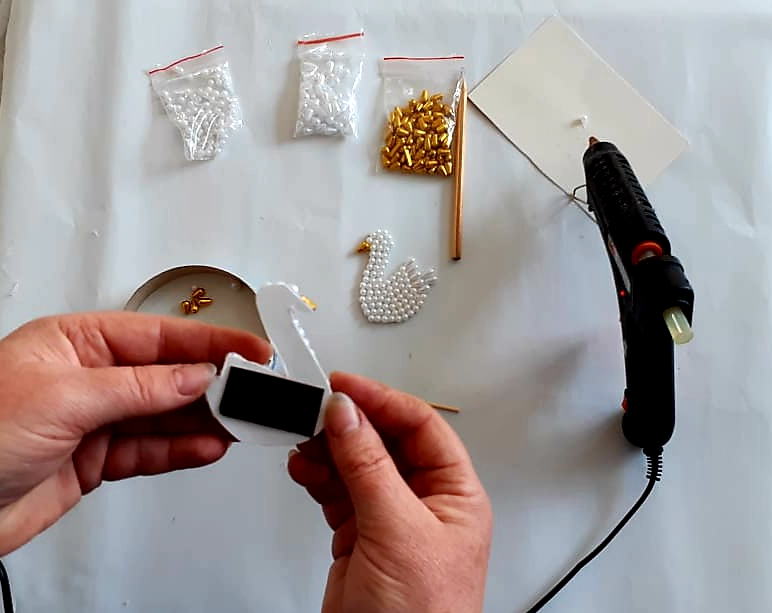 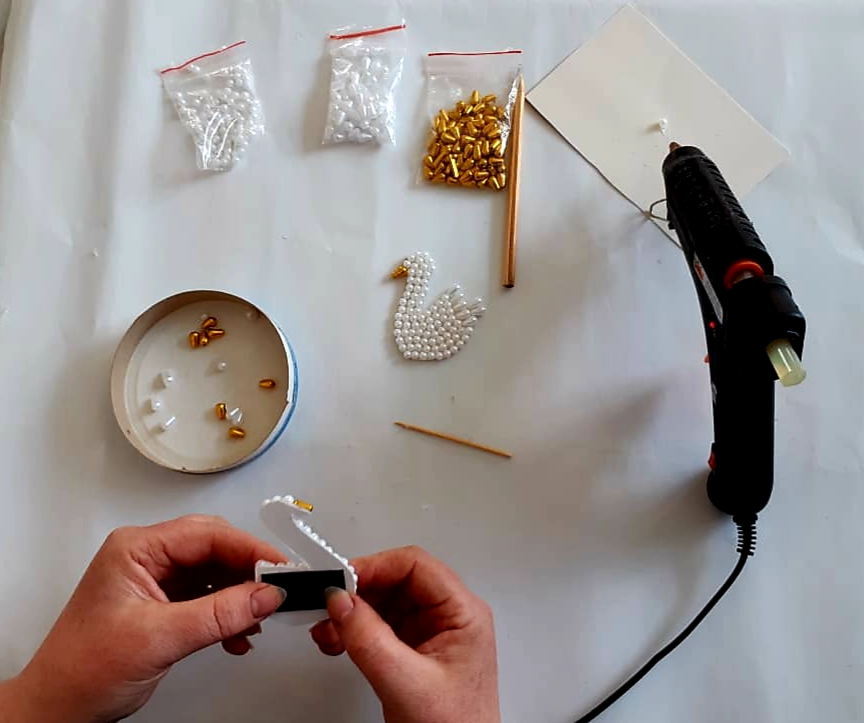 Плотно приклеиваем магнит к обратной стороне лебедя.
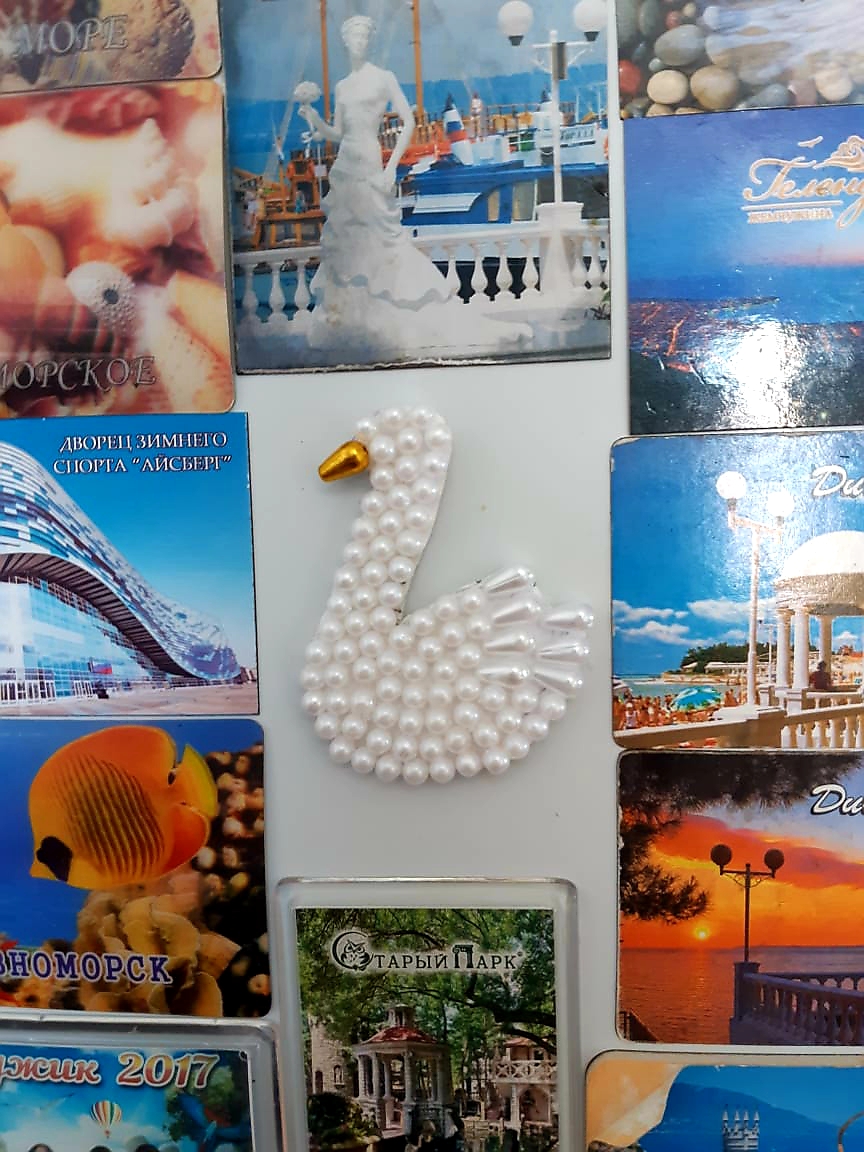 Вот так красиво смотрится магнит на холодильнике.
Такой магнитик легко сделать с ребенком начальных классов, соблюдая технику безопасности.  Спасибо за внимание.